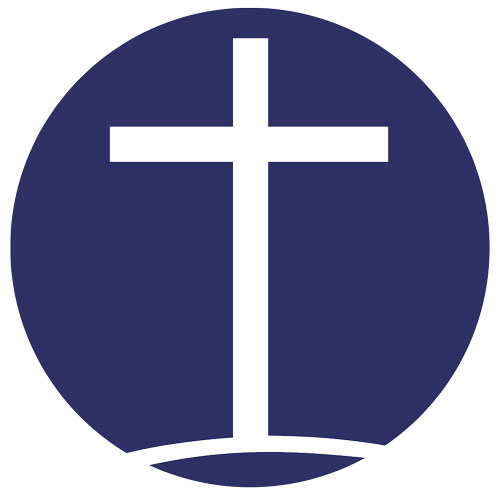 “Why Church?”
To glorify our God.   (Romans 15:5-6)
To guide others believers.   (Psalm 48:14)
To gift the lost.   (2 Corinthians 9:15)

Practical Application:
Many logs burning together, burn brightly. But if one log rolls off to the side, it quickly loses its embers and dies out.